CMPU-102-51 Spring 2020Data Structures and Algorithms
Lecture #21: Sorting Algorithms:
Bubble sort, merge sort
Rui Meireles
Peter Lemieszewski
Algorithmic Analysis(IPUJ Chapter 8, section 5)
Analysis of Algorithms
After proving (demonstrating)? That an algorithm is correct, 
what then? 

We can ask if the algorithm is “good!”
David Eck, via our textbook, would frame the question in terms of “efficiency.”

“And what is good, Phaedrus,And what is not good—Need we ask anyone to tell us these things?” 
― Robert M. Pirsig, Zen and the Art of Motorcycle Maintenance: An Inquiry Into Values  

       - see also: https://en.wikipedia.org/wiki/Phaedrus_(dialogue)
An Asymptotic Analysis
A quantitative analysis of the performance of an algorithm (or program): 
Based on relative performance of other algorithms that solve the same problem
Also based on data, (and sometimes independent of the data).
e.g. a collection of size n, accessing element i <= n)
In industry, the term used is the number of machine language instructions (we can also use the generic term, operations.)
Mathematically (and according to wikipedia) the term used is “Big O” or “Big Oh” notation. (This is what we will use.)
The “Order” of a function. That is, 
The limits of a function, f(x), when x approaches infinity.
Basic Orders of Algorithmic Growth
O(1)  – Constant time (e.g. inserting element in a not-full array)
O(n) – Constant growth, based on n (e.g. inserting element in a linked list)
O(n2) – Power function, exponent is a constant (e.g. bubble sort)
O(2n) – Power function, exponential growth
O(log(n)) – Logarithmic growth (e.g. binary search)
The following chart, from our textbook, shows relative order
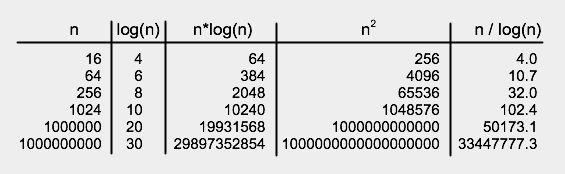 We can segue into …
A discussion of sorting algorithms !
Consider $1200 stimulus checks.
What does this have to do with sorting algorithms?
We can segue into … (cont.)
A discussion of sorting algorithms: 
Consider $1200 stimulus checks.
According to marketwatch.com,
https://www.marketwatch.com/story/when-are-stimulus-checks-being-sent-out-how-to-keep-tabs-on-yours-2020-04-10
	After direct deposit funds are deposited into accounts. . .
In early May, the IRS will start mailing paper checks to households, at a rate of 5 million per week. The paper checks will first go to the households with the lowest adjusted gross incomes, and continue upwards.
Translated: the IRS will sort all household incomes  in the USA 
according to income (low-to-high) 
and mail checks according to this sort order.
I wonder what kind of sorting algorithm will be used?
Maybe it’s written as some Cobol application too 
[Speaker Notes: Segue is one of those words that require help to pronounce. Kinda like epitome.]
… Sorting Algorithms
According to toptal.com,
https://www.toptal.com/developers/sorting-algorithms 
	The ideal sorting algorithm, which doesn’t exist by the way, should. . .
Avoid moving/swapping equal elements
Require a minimum of extra memory (Big-O notation: O(1) )
Have, in worst-case, element/key comparisons of O(nlog(n)) 
Have, in worst-case, moving/swapping elements of O(n) 
Be more efficient when the data is nearly sorted already 
Data can be arranged randomly, nearly sorted, nearly reverse sorted, 
Even mostly different or mostly the same (like yearly incomes maybe?)

The best algorithm, in other words, is the one that:
 works best for the data we want to sort.
The Bubble Sort
The basic idea: consider an unordered (by height) All-Star baseball (?) team
Sorting rules:
You  can only “see” two players at a time
You start on the left hand side (players numbered from 0 to n-1)
Compare two players (Aaron Judge tall, Jose Altuve small)
If the one on the left is taller, swap the positions of these two players
Move one position to the right
When you reach the end of the line start  over again (step 2) until sorted!
After the first pass, Aaron Judge will be in his final position, N-1)
After second pass, say Freddy Adu is in his final position,  N-2)
After last pass, everyone is sorted: Sachin Tendulkar, Jose Altuve, Freddy Adu, Aaron Judge
       The basic algorithm (low to high):
for (backwards= numberOfElements-1; backwards > 1; backwards--) { // outer loop: consider elements from back -> front of list
   for (forwards= 0; forwards < backwards; forwards++) { // inner loop: consider elements front -> back of list
      if ( array[forwards] > array[forwards+1])   // if the relative elements are out of order
         swap(forwards, forwards+1);                   // swap the elements
   }
} // Let’s look at the code in action!
The Bubble Sort Algorithm
The basic algorithm:
for (backwards= numberOfElements-1; backwards > 1; backwards--) {
   for (forwards= 0; forwards < backwards; forwards++) {  
      if ( array[forwards] > array[forwards+1])       // not ordered?
         swap(forwards, forwards+1);                   
   }
} // Let’s look at the code in action!

One more thought on the swap() method.
Calling it takes time as the jvm will create, and push, a new stack frame for the method
So, it is better to execute the swap functionality inline and not as a separate method.
Analyze this: Bubble Sort Algorithm
The basic algorithm:
for (backwards= numberOfElements-1; backwards > 1; backwards--) {
   for (forwards= 0; forwards < backwards; forwards++) {  
      if ( array[forwards] > array[forwards+1])       // not ordered?
         swap(forwards, forwards+1);                   
   }
} // Let’s look at the code in action!
Consider the “best case”: the set of values is already sorted.
Complexity: O(n)
But, the algorithm above doesn’t take a “best case” into account? 
What to do?
Consider the “worst case”: the set of values is incorrectly sorted
Complexity: O(n2)
Same for “average case” complexity too.
"I think the bubble sort would be the wrong way to go."*
[Speaker Notes: https://www.wired.com/2007/11/obama-elect-me/]
The Merge Sort
The basic idea: split set of numbers in half, recursively
Once you get to a single number, that number is… sorted!
Only thing left to do is merge the sorted numbers as we return from the recursive calls


       The basic algorithm (low to high):
recursiveMergeSort(long[] workSpace, int lowerBound,  int upperBound)    {
        if(lowerBound == upperBound)         // if range is 1,
            return;                          // no use sorting
        else {
            int mid = (lowerBound+upperBound) / 2; // integer division
            // sort low half
            recursiveMergeSort(workSpace, lowerBound, mid); // sort the lower half of our set of numbers
            recursiveMergeSort(workSpace, mid+1, upperBound); // sort the upper half of our set of numbers
            merge(workSpace, lowerBound, mid+1, upperBound);  // merge the two halves
          } 
    }  // end!
The Merge Sort: in action
The basic algorithm (low to high):
recursiveMergeSort(long[] workSpace, int lowerBound,  int upperBound)    {
        if(lowerBound == upperBound)         // if range is 1,
            return;                          // no use sorting
        else {
            int mid = (lowerBound+upperBound) / 2; // integer division           
            recursiveMergeSort(workSpace, lowerBound, mid); // sort the lower half of our set of numbers
            recursiveMergeSort(workSpace, mid+1, upperBound); // sort the upper half of our set of numbers
            merge(workSpace, lowerBound, mid+1, upperBound);  // merge the two halves
          } 
    }  // end!  
Note:  half means approximately ½ . Also  I’ve eliminated some steps that don’t “do anything” here:
Consider this set of (12) numbers:
The Merge Sort: in action
The basic algorithm (low to high):
recursiveMergeSort(long[] workSpace, int lowerBound,  int upperBound)    {
        if(lowerBound == upperBound)         // if range is 1,
            return;                          // no use sorting
        else {
            int mid = (lowerBound+upperBound) / 2; // integer division
            recursiveMergeSort(workSpace, lowerBound, mid); // sort the lower half of our set of numbers
            recursiveMergeSort(workSpace, mid+1, upperBound); // sort the upper half of our set of numbers
            merge(workSpace, lowerBound, mid+1, upperBound);  // merge the two halves
          } 
    }  // end!  
Note:  half means approximately ½ . Also  I’ve eliminated some steps that don’t “do anything” here:
Consider this set of (12) numbers: split the lower half set
The Merge Sort: in action
The basic algorithm (low to high):
recursiveMergeSort(long[] workSpace, int lowerBound,  int upperBound)    {
        if(lowerBound == upperBound)         // if range is 1,
            return;                          // no use sorting
        else {
            int mid = (lowerBound+upperBound) / 2; // integer division
            recursiveMergeSort(workSpace, lowerBound, mid); // sort the lower half of our set of numbers
            recursiveMergeSort(workSpace, mid+1, upperBound); // sort the upper half of our set of numbers
            merge(workSpace, lowerBound, mid+1, upperBound);  // merge the two halves
          } 
    }  // end!  
Note:  half means approximately ½ . Also  I’ve eliminated some steps that don’t “do anything” here:
Consider this set of (12) numbers: split the lower half set
The Merge Sort: in action
The basic algorithm (low to high):
recursiveMergeSort(long[] workSpace, int lowerBound,  int upperBound)    {
        if(lowerBound == upperBound)         // if range is 1,
            return;                          // no use sorting
        else {
            int mid = (lowerBound+upperBound) / 2; // integer division
            recursiveMergeSort(workSpace, lowerBound, mid); // sort the lower half of our set of numbers
            recursiveMergeSort(workSpace, mid+1, upperBound); // sort the upper half of our set of numbers
            merge(workSpace, lowerBound, mid+1, upperBound);  // merge the two halves
          } 
    }  // end!  
Note:  half means approximately ½ . Also  I’ve eliminated some steps that don’t “do anything” here:
Consider this set of (12) numbers: split the lower half set
The Merge Sort: in action
The basic algorithm (low to high):
recursiveMergeSort(long[] workSpace, int lowerBound,  int upperBound)    {
        if(lowerBound == upperBound)         // if range is 1,
            return;                          // no use sorting
        else {
            int mid = (lowerBound+upperBound) / 2; // integer division
            recursiveMergeSort(workSpace, lowerBound, mid); // sort the lower half of our set of numbers
            recursiveMergeSort(workSpace, mid+1, upperBound); // sort the upper half of our set of numbers
            merge(workSpace, lowerBound, mid+1, upperBound);  // merge the two halves
          } 
    }  // end!  
Note:  half means approximately ½ . Also  I’ve eliminated some steps that don’t “do anything” here:
Consider this set of (12) numbers: 64 is sorted, now merge
The Merge Sort: in action
The basic algorithm (low to high):
recursiveMergeSort(long[] workSpace, int lowerBound,  int upperBound)    {
        if(lowerBound == upperBound)         // if range is 1,
            return;                          // no use sorting
        else {
            int mid = (lowerBound+upperBound) / 2; // integer division
            recursiveMergeSort(workSpace, lowerBound, mid); // sort the lower half of our set of numbers
            recursiveMergeSort(workSpace, mid+1, upperBound); // sort the upper half of our set of numbers
            merge(workSpace, lowerBound, mid+1, upperBound);  // merge the two halves
          } 
    }  // end!  
Note:  half means approximately ½ . Also  I’ve eliminated some steps that don’t “do anything” here:
Consider this set of (12) numbers: merge (1)
The Merge Sort: in action
The basic algorithm (low to high):
recursiveMergeSort(long[] workSpace, int lowerBound,  int upperBound)    {
        if(lowerBound == upperBound)         // if range is 1,
            return;                          // no use sorting
        else {
            int mid = (lowerBound+upperBound) / 2; // integer division
            recursiveMergeSort(workSpace, lowerBound, mid); // sort the lower half of our set of numbers
            recursiveMergeSort(workSpace, mid+1, upperBound); // sort the upper half of our set of numbers
            merge(workSpace, lowerBound, mid+1, upperBound);  // merge the two halves
          } 
    }  // end!  
Note:  half means approximately ½ . Also  I’ve eliminated some steps that don’t “do anything” here:
Consider this set of (12) numbers: merge (2)
The Merge Sort: in action
The basic algorithm (low to high):
recursiveMergeSort(long[] workSpace, int lowerBound,  int upperBound)    {
        if(lowerBound == upperBound)         // if range is 1,
            return;                          // no use sorting
        else {
            int mid = (lowerBound+upperBound) / 2; // integer division
            recursiveMergeSort(workSpace, lowerBound, mid); // sort the lower half of our set of numbers
            recursiveMergeSort(workSpace, mid+1, upperBound); // sort the upper half of our set of numbers
            merge(workSpace, lowerBound, mid+1, upperBound);  // merge the two halves
          } 
    }  // end!  
Note:  half means approximately ½ . Also  I’ve eliminated some steps that don’t “do anything” here:
Consider this set of (12) numbers: lower half of lower half is sorted
The Merge Sort: in action
The basic algorithm (low to high):
recursiveMergeSort(long[] workSpace, int lowerBound,  int upperBound)    {
        if(lowerBound == upperBound)         // if range is 1,
            return;                          // no use sorting
        else {
            int mid = (lowerBound+upperBound) / 2; // integer division
            recursiveMergeSort(workSpace, lowerBound, mid); // sort the lower half of our set of numbers
            recursiveMergeSort(workSpace, mid+1, upperBound); // sort the upper half of our set of numbers
            merge(workSpace, lowerBound, mid+1, upperBound);  // merge the two halves
          } 
    }  // end!  
Note:  half means approximately ½ . Also  I’ve eliminated some steps that don’t “do anything” here:
Consider this set of (12) numbers: sort upper half (70 and 12)
The Merge Sort: in action
The basic algorithm (low to high):
recursiveMergeSort(long[] workSpace, int lowerBound,  int upperBound)    {
        if(lowerBound == upperBound)         // if range is 1,
            return;                          // no use sorting
        else {
            int mid = (lowerBound+upperBound) / 2; // integer division
            recursiveMergeSort(workSpace, lowerBound, mid); // sort the lower half of our set of numbers
            recursiveMergeSort(workSpace, mid+1, upperBound); // sort the upper half of our set of numbers
            merge(workSpace, lowerBound, mid+1, upperBound);  // merge the two halves
          } 
    }  // end!  
Note:  half means approximately ½ . Also  I’ve eliminated some steps that don’t “do anything” here:
Consider this set of (12) numbers: sort lower half (just 70)
The Merge Sort: in action
The basic algorithm (low to high):
recursiveMergeSort(long[] workSpace, int lowerBound,  int upperBound)    {
        if(lowerBound == upperBound)         // if range is 1,
            return;                          // no use sorting
        else {
            int mid = (lowerBound+upperBound) / 2; // integer division
            recursiveMergeSort(workSpace, lowerBound, mid); // sort the lower half of our set of numbers
            recursiveMergeSort(workSpace, mid+1, upperBound); // sort the upper half of our set of numbers
            merge(workSpace, lowerBound, mid+1, upperBound);  // merge the two halves
          } 
    }  // end!  
Note:  half means approximately ½ . Also  I’ve eliminated some steps that don’t “do anything” here:
Consider this set of (12) numbers: merge (70 and 12)
The Merge Sort: in action
The basic algorithm (low to high):
recursiveMergeSort(long[] workSpace, int lowerBound,  int upperBound)    {
        if(lowerBound == upperBound)         // if range is 1,
            return;                          // no use sorting
        else {
            int mid = (lowerBound+upperBound) / 2; // integer division
            recursiveMergeSort(workSpace, lowerBound, mid); // sort the lower half of our set of numbers
            recursiveMergeSort(workSpace, mid+1, upperBound); // sort the upper half of our set of numbers
            merge(workSpace, lowerBound, mid+1, upperBound);  // merge the two halves
          } 
    }  // end!  
Note:  half means approximately ½ . Also  I’ve eliminated some steps that don’t “do anything” here:
Consider this set of (12) numbers: merge (lower half)
The Merge Sort: in action
The basic algorithm (low to high):
recursiveMergeSort(long[] workSpace, int lowerBound,  int upperBound)    {
        if(lowerBound == upperBound)         // if range is 1,
            return;                          // no use sorting
        else {
            int mid = (lowerBound+upperBound) / 2; // integer division
            recursiveMergeSort(workSpace, lowerBound, mid); // sort the lower half of our set of numbers
            recursiveMergeSort(workSpace, mid+1, upperBound); // sort the upper half of our set of numbers
            merge(workSpace, lowerBound, mid+1, upperBound);  // merge the two halves
          } 
    }  // end!  
Note:  half means approximately ½ . Also  I’ve eliminated some steps that don’t “do anything” here:
Consider this set of (12) numbers:  lower half is sorted, do upper half.
The Merge Sort: in action
The basic algorithm (low to high):
recursiveMergeSort(long[] workSpace, int lowerBound,  int upperBound)    {
        if(lowerBound == upperBound)         // if range is 1,
            return;                          // no use sorting
        else {
            int mid = (lowerBound+upperBound) / 2; // integer division
            recursiveMergeSort(workSpace, lowerBound, mid); // sort the lower half of our set of numbers
            recursiveMergeSort(workSpace, mid+1, upperBound); // sort the upper half of our set of numbers
            merge(workSpace, lowerBound, mid+1, upperBound);  // merge the two halves
          } 
    }  // end!  
Note:  half means approximately ½ . Also  I’ve eliminated some steps that don’t “do anything” here:
Consider this set of (12) numbers:  lower half is sorted, do upper half.
Yourself!
Analyze this: Merge Sort Algorithm
The basic algorithm:
recursiveMergeSort(long[] workSpace, int lowerBound,  int upperBound)    {
        if(lowerBound == upperBound)         // if range is 1,
            return;                          // no use sorting
        else {
            int mid = (lowerBound+upperBound) / 2; // integer division
            recursiveMergeSort(workSpace, lowerBound, mid); // sort the lower half of our set of numbers
            recursiveMergeSort(workSpace, mid+1, upperBound); // sort the upper half of our set of numbers
            merge(workSpace, lowerBound, mid+1, upperBound);  // merge the two halves
          } 
    }  // end!
 first consider, dividing a list in half, in half again, etc. ==> 2-n
This is a logarithmic function, in base 2 ( we can safely ignore the “base 2” part )
then consider the merge step, ==> almost n method calls
I counted n-1 calls to merge()
Put them together, and the complexity is:  O(nlogn)
Same for “ worst, average , and best case” complexity.
We can make merge sort performance better: by using parallelism!
Have separate “workers” i.e. threads or processes, do the  recursiveMergeSort
Then have a “supervisor” i.e. a master thread wait for the worker threads to complete!
That’s all I’ve got!
While it may have seemed surreal or impossible,
We made it through the semester… together!

Thank you!